CHỦ ĐỀ 6
NGÀY - GIỜ, GIỜ - PHÚT, NGÀY - THÁNG
BÀI 32:
LUYỆN TẬP CHUNG
Thứ sáu, ngày 23  tháng 01 năm 2022
Toán
Thứ sáu, ngày 23  tháng 01 năm 2022
Toán
BÀI 32:
LUYỆN TẬP CHUNG
Thứ sáu, ngày 23  tháng 01 năm 2022
Toán
Thứ sáu, ngày 23  tháng 01 năm 2022
Toán
Kiểm tra bài cũ
Thứ sáu, ngày 23  tháng 01 năm 2022
Toán
LUYỆN TẬP CHUNG
1
Xem hình vẽ rồi chọn câu trả lời đúng.
Trong đồng hồ bên, khi kim dài chạy qua số 4, số 5, đến số 6 thì lúc này đồng hồ chỉ
A. 3 giờ 30 phút.
B. 4 giờ 15 phút.
C. 4 giờ 30 phút.
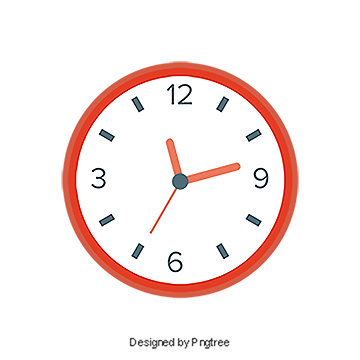 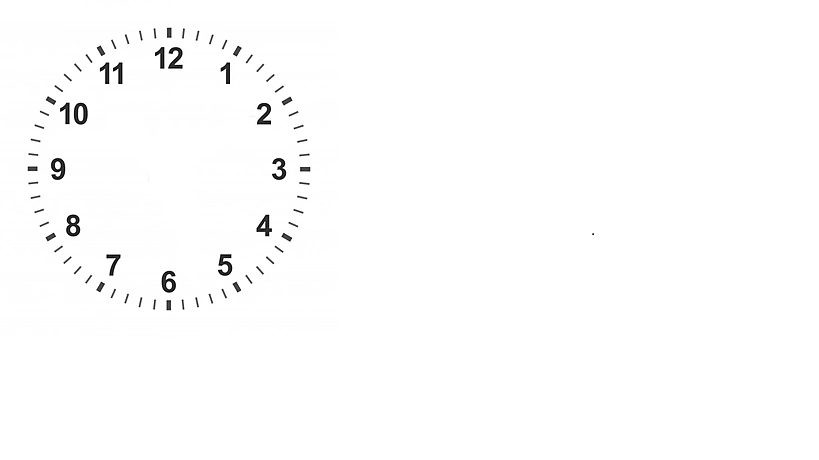 Thứ sáu, ngày 23  tháng 01 năm 2022
Toán
LUYỆN TẬP CHUNG
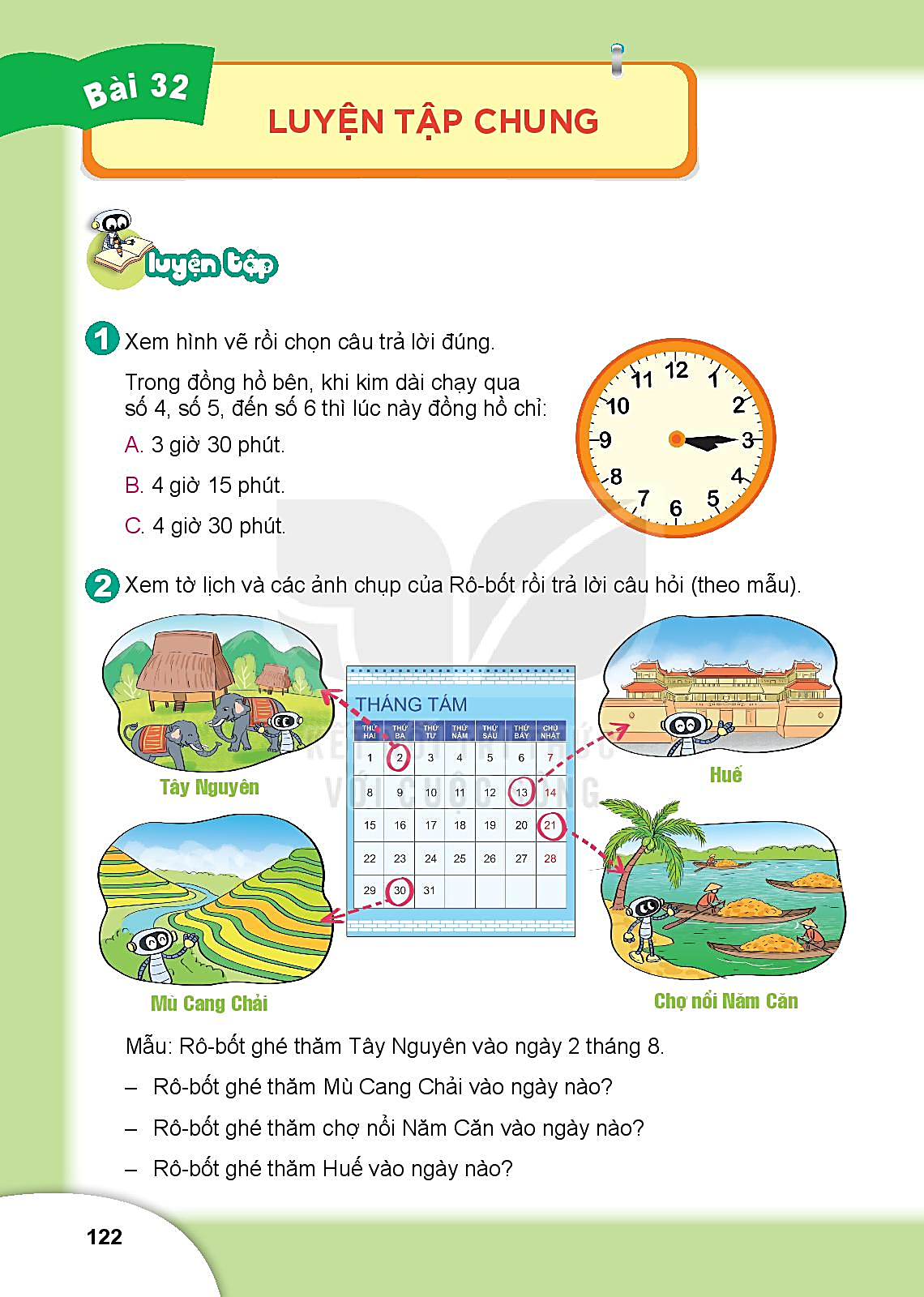 2
Xem tờ lịch và các ảnh chụp của Rô-bốt rồi trả lời câu hỏi
Huế: ngày 13 tháng 8
Tây Nguyên: ngày 2 tháng 8
Chợ nổi Năm Căn: ngày 21 tháng 8
Mù Cang Chải: ngày 30 tháng 8
Thứ sáu, ngày 23  tháng 01 năm 2022
Toán
LUYỆN TẬP CHUNG
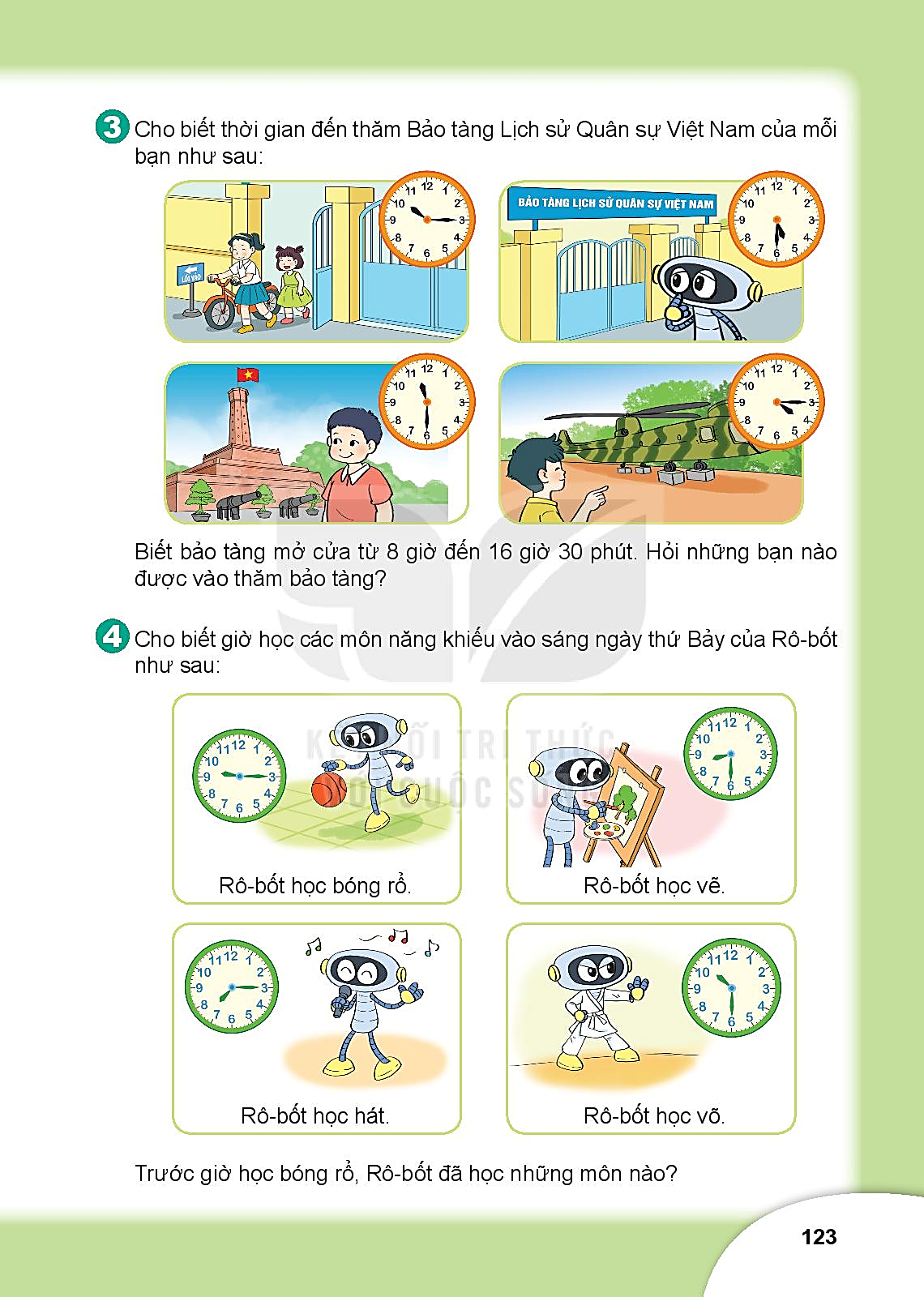 3
Cho biết thời gian đến thăm bảo tàng Lịch sử Quân sự Việt Nam của mỗi bạn như sau:
10 giờ 15 phút
5 giờ 30 phút
Mai
Nam
Việt
11 giờ 30 phút
4 giờ 15 phút
Biết bảo tàng mở cửa từ 8 giờ đến 16 giờ 30 phút. Hỏi những bạn nào được vào thăm bảo tàng?
Thứ sáu, ngày 23  tháng 01 năm 2022
Toán
LUYỆN TẬP CHUNG
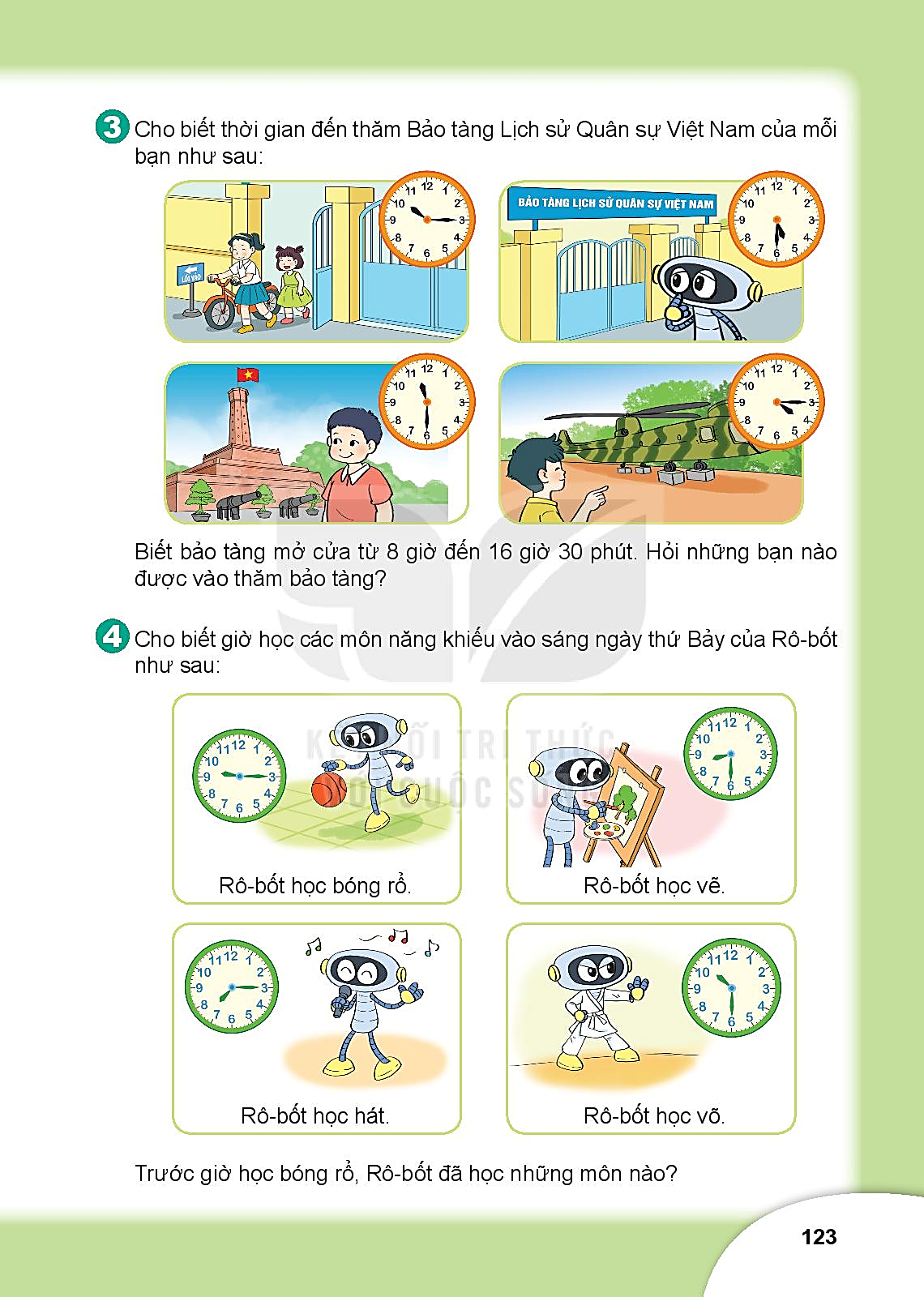 4
Cho biết giờ học các môn năng khiếu vào sáng thứ Bảy của Rô-bốt như sau:
9 giờ 15 phút
8 giờ 30 phút
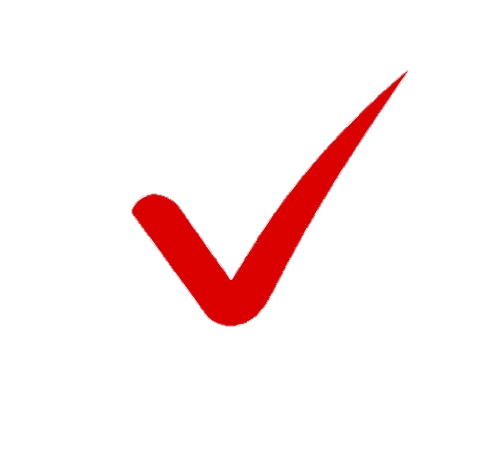 7 giờ 15 phút
10 giờ 30 phút
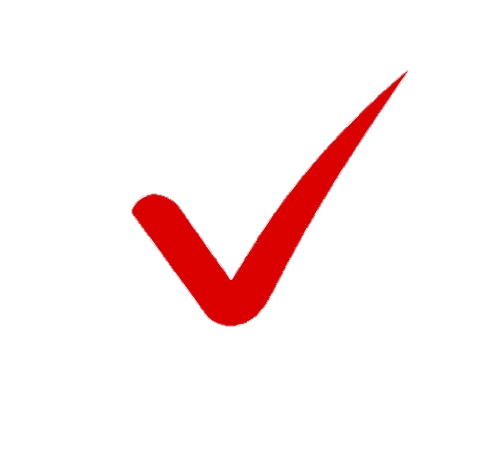 Trước giờ học bóng rổ Rô-bốt học những môn nào?
Củng cố
Dặn dò